X 4.2			                       Tid och rörelse
Tidsbegrepp
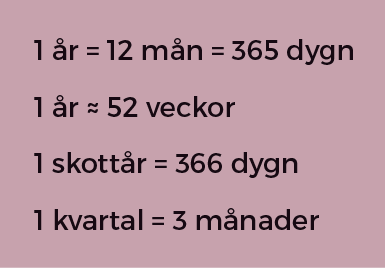 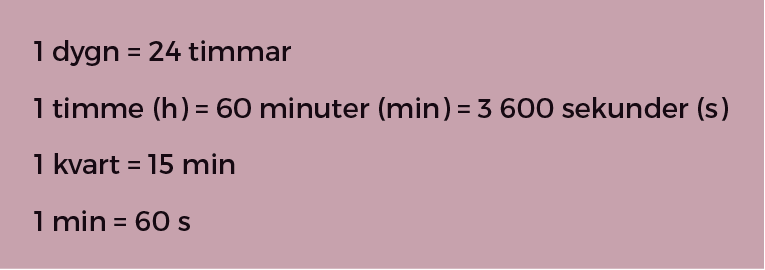 Klockan
Hur mycket är klockan?
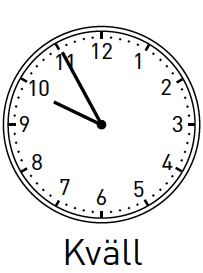 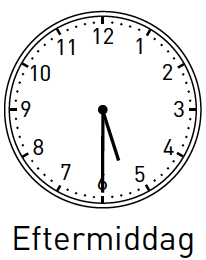 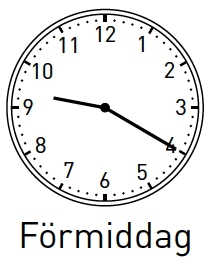 Svar: 9.20
Svar: 21.55
Svar: 17.30
Skriv klockslagen med siffror.
Halv tre på eftermiddagen
Svar: 14.30
Kvart i åtta på morgonen
Svar: 7.45
Svar: 22.05
Fem över tio på kvällen
Svar: 3.20
Tjugo över tre på natten
Hur lång tid är det mellan klockslagen?
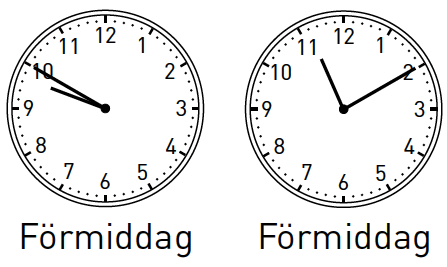 9.50 till 10.00 = 10 min
10.00 till 11.10 = 1 h 10 min
Totalt: 10 min + 1 h 10 min = 1 h 20 min
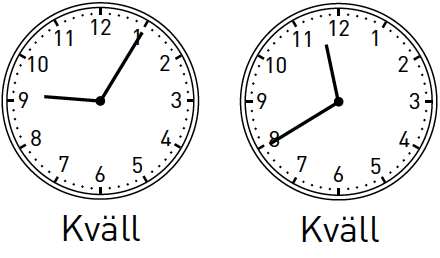 21.05 till 22.00 = 55 min
22.00 till 23.40 = 1 h 40 min
Totalt: 55 min + 1 h 40 min = 1 h 95 min =   
            = 2 h 35 min
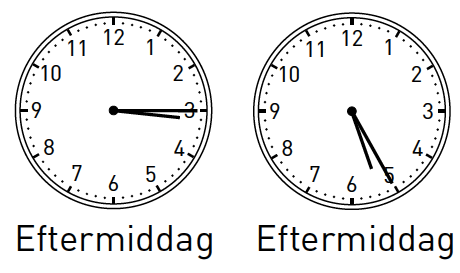 15.15 till 16.00 = 45 min
16.00 till 17.25 = 1 h 25 min
Totalt: 45 min + 1 h 25 min = 1 h 70 min =   
            = 2 h 10 min
Tid och rörelse
Med en graf i ett koordinatsystem kan man visa en bild av till exempel en resa.
Längs x-axeln kan du avläsa tiden och längs y-axeln avläser du sträckan.
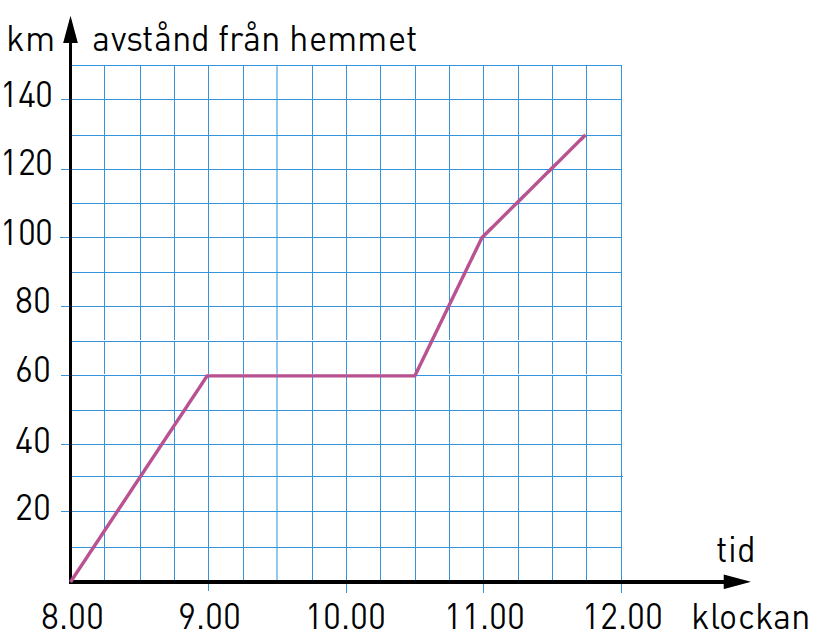 Katarina körde bil till sin kompis Fasid. Diagrammet visar hur 
långt hon kommit vid olika klockslag.
Hur långt körde Katarina den första timmen?
Hur långt körde Katarina den första halvtimmen efter sin paus?
Svar: 60 km
Svar: 40 km
Katarina stannar en stund för att hälsa på sin bror Gustaf. Hur kan man se det i diagrammet?
Vilken tid var Katarina framme hos Fasid?
Svar: 11.45
Svar: Grafen är vågrät
Hur länge stannade Katarina hos sin bror?
Hur långt hade hon då kört sammanlagt?
Svar: 1 h 30 min
Svar: 130 km